THE RPAS SAGAWhere we were? Where are we?Where are we going?
Name of Presenter:	Ibrahim Abdallah
                                    	RPAS Inspector
                                    	Tanzania CAA
Where we were?
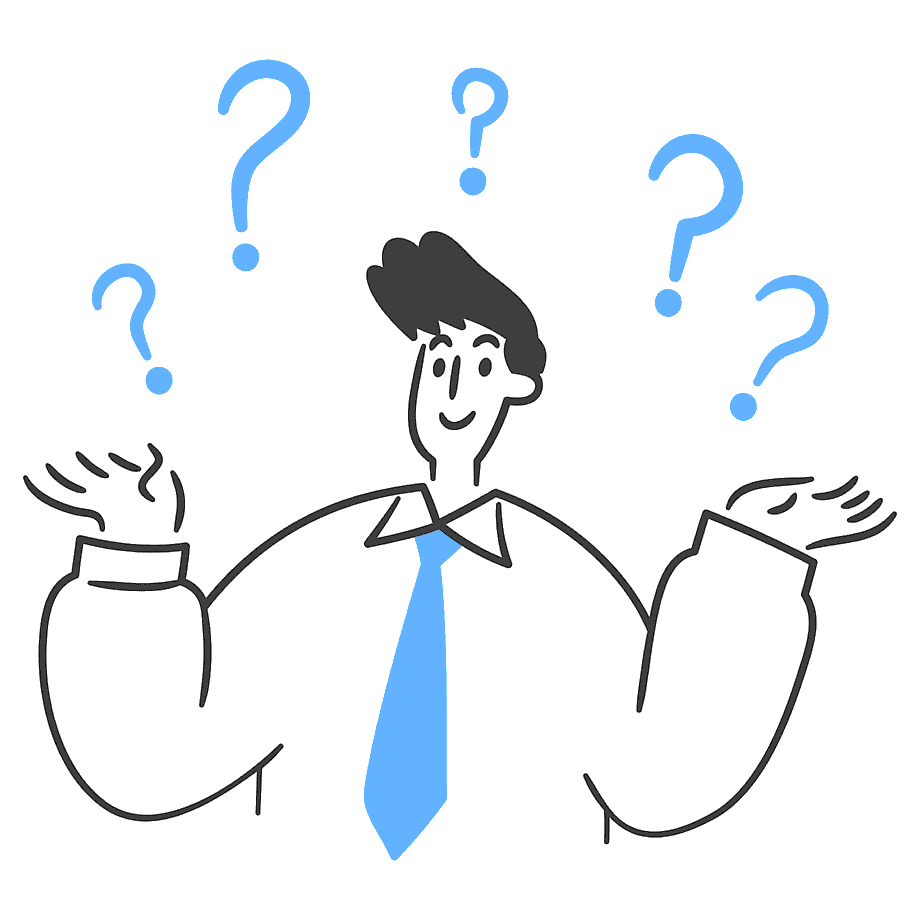 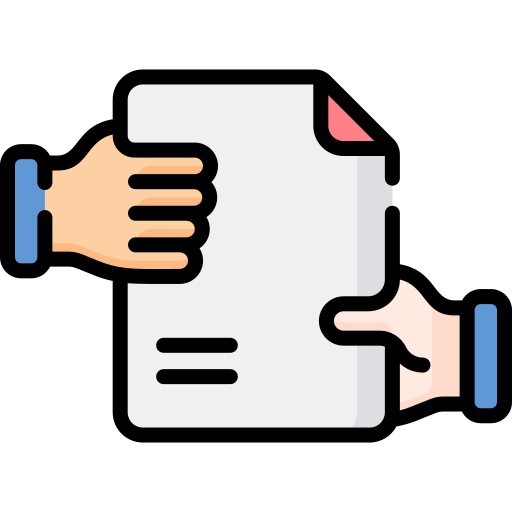 TCAA RPAS Circular
January 2017 #2017
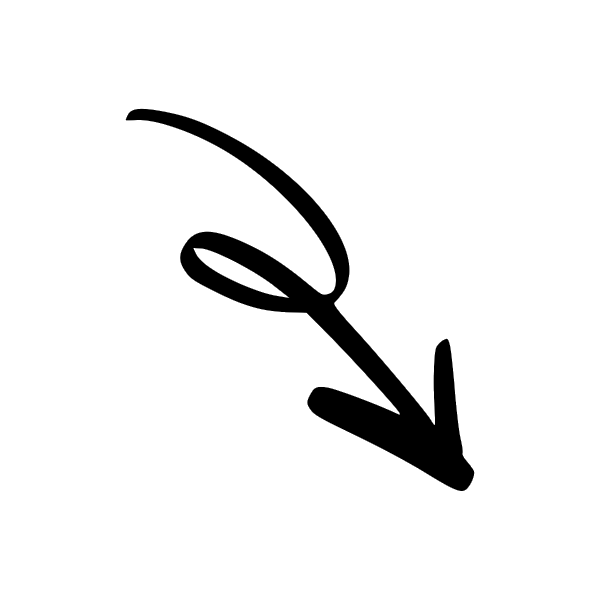 ICAO Circular 328 #2011
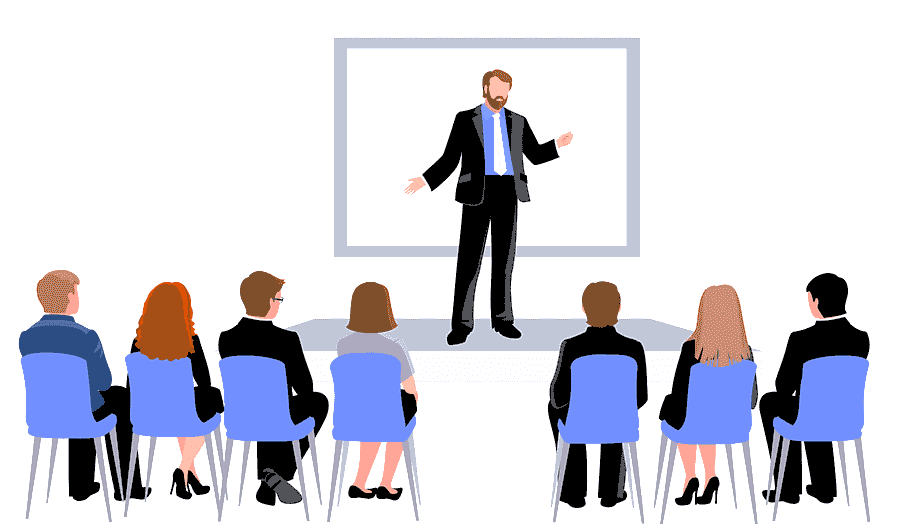 14th December 2018
the Civil Aviation (Remotely Piloted Aircraft Systems) Regulations
www.tcaa.go.tz
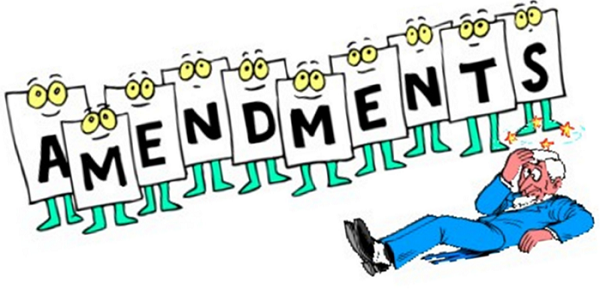 2023
2020
Where are we?
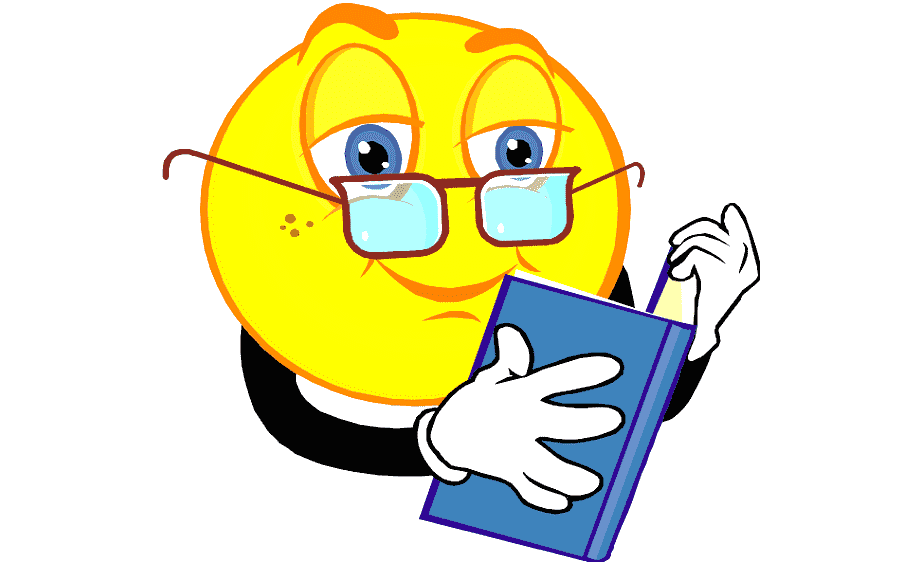 Remarkable Case Studies
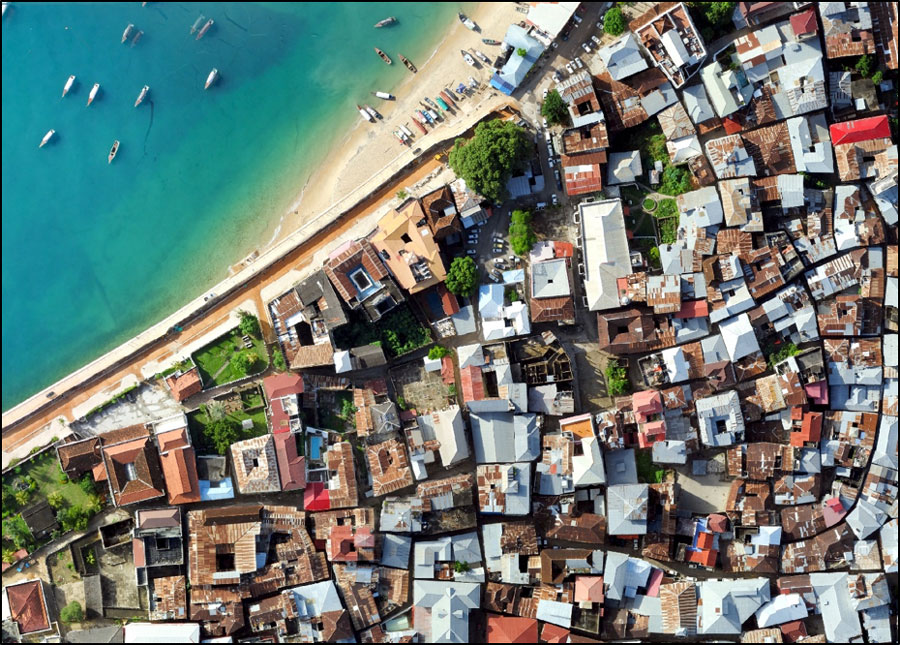 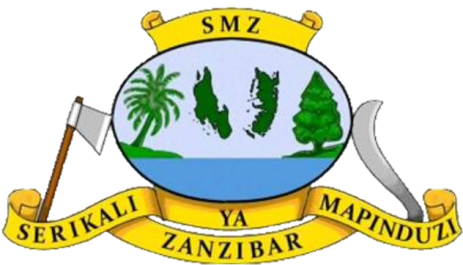 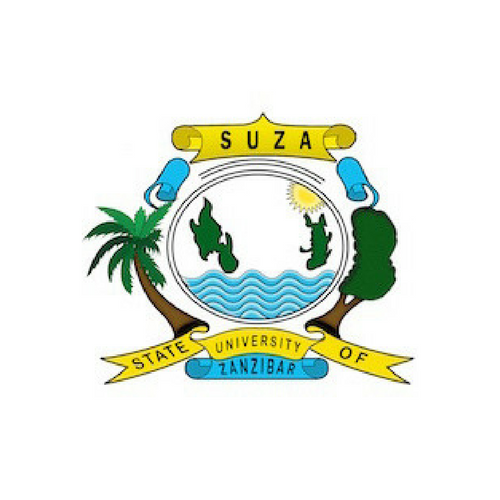 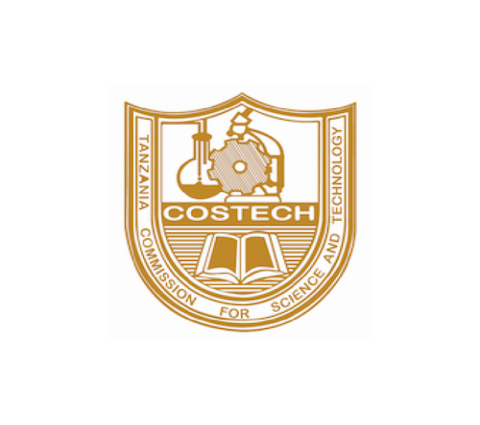 Zanzibar Mapping Initiative
Remarkable Case Studies
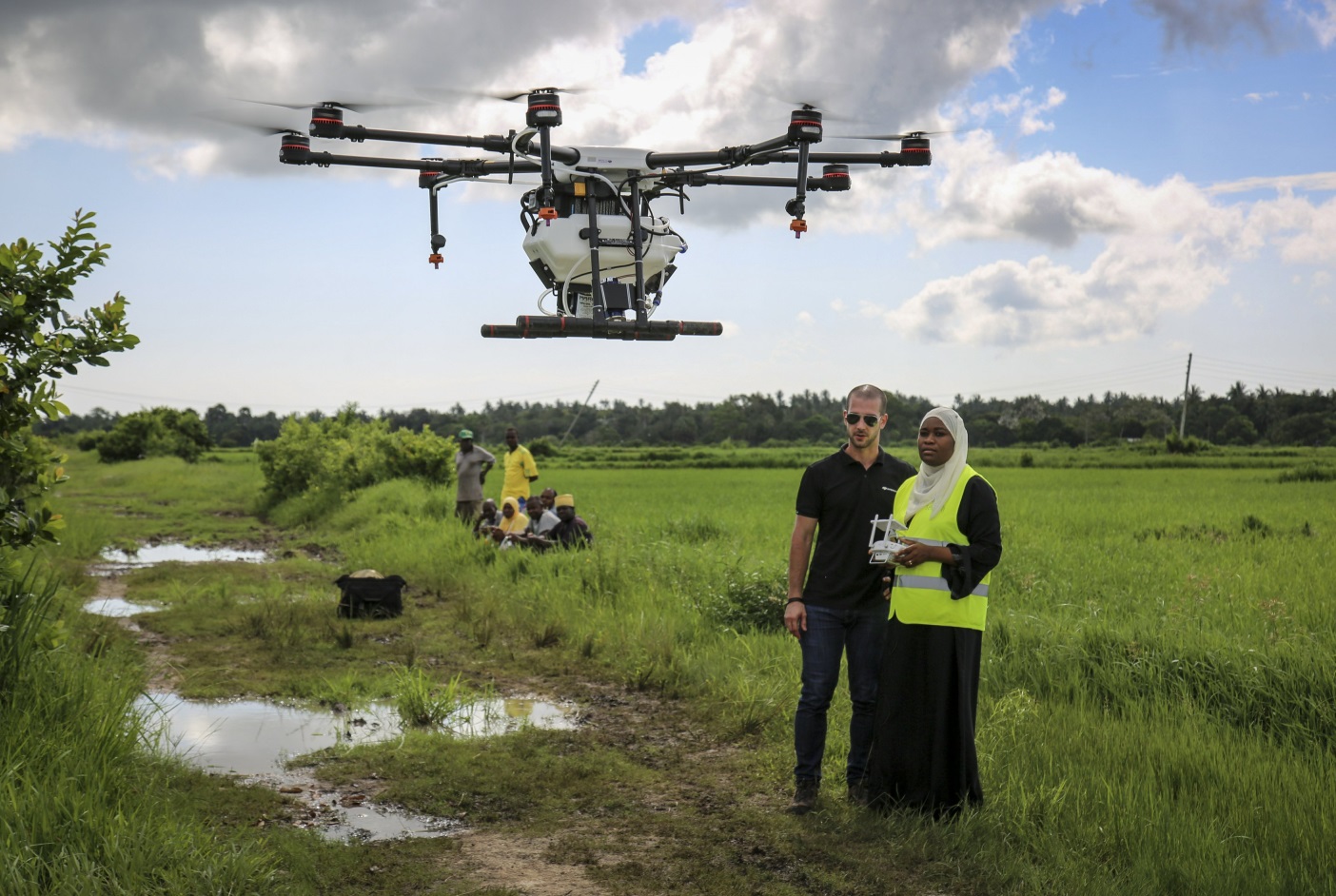 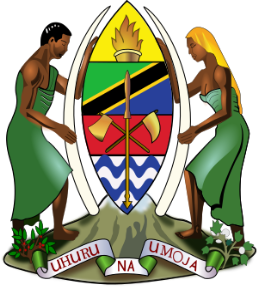 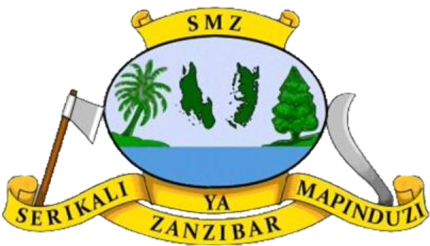 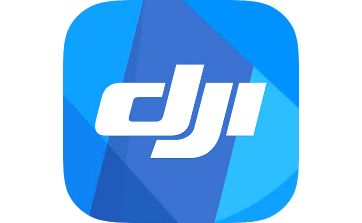 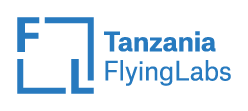 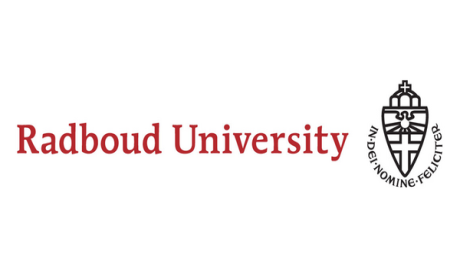 Zanzibar Malaria Elimination Programme
Remarkable Case Studies
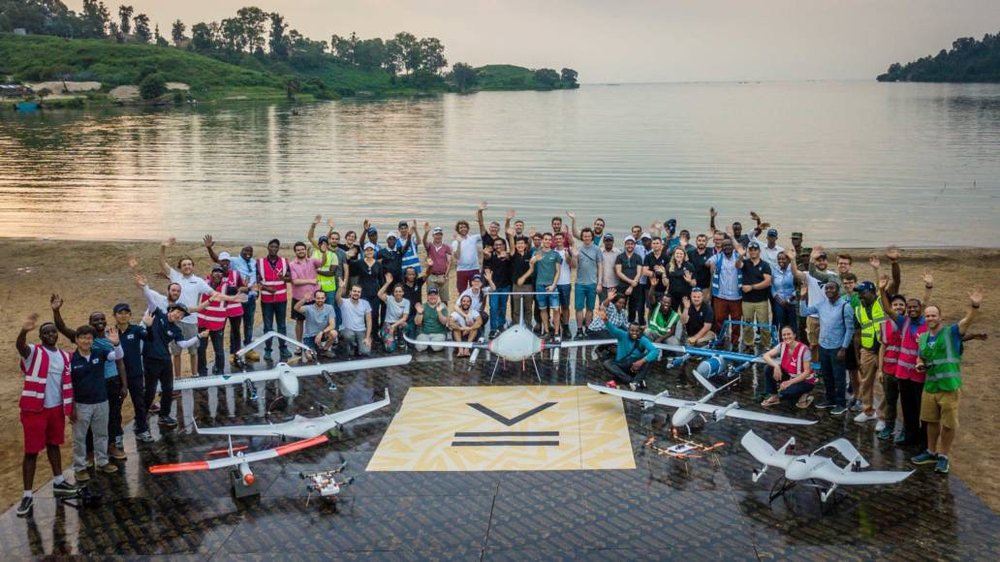 Lake Victoria Challenge
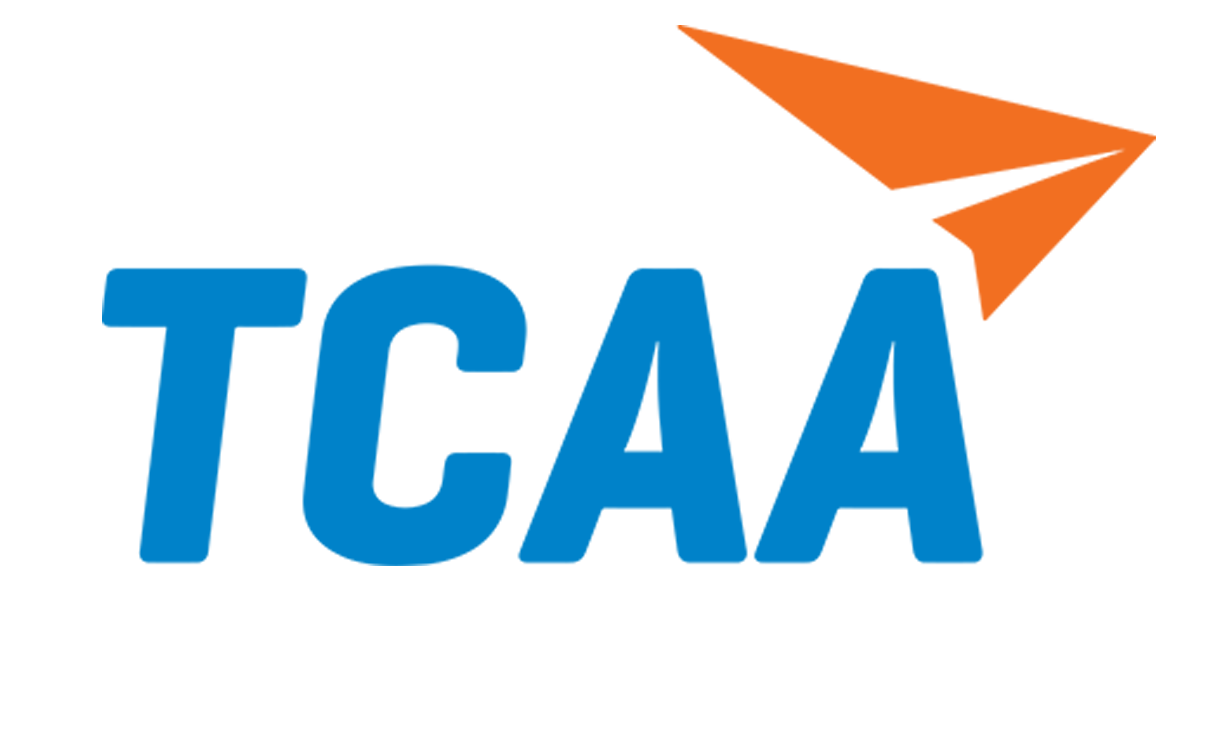 Back to
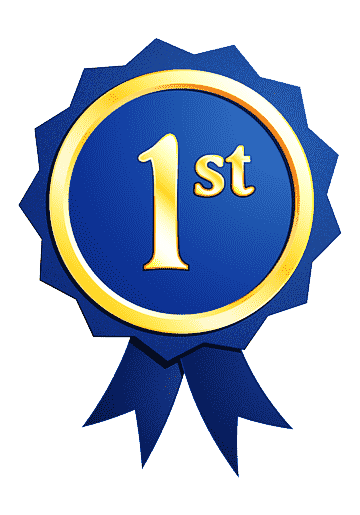 RPAS Card License with (Verification, Ratings)
Application through Sofia PEL System
RPAS PEL TGMs
RPAS License Exams through the system
RPAS ATO
PEL Office
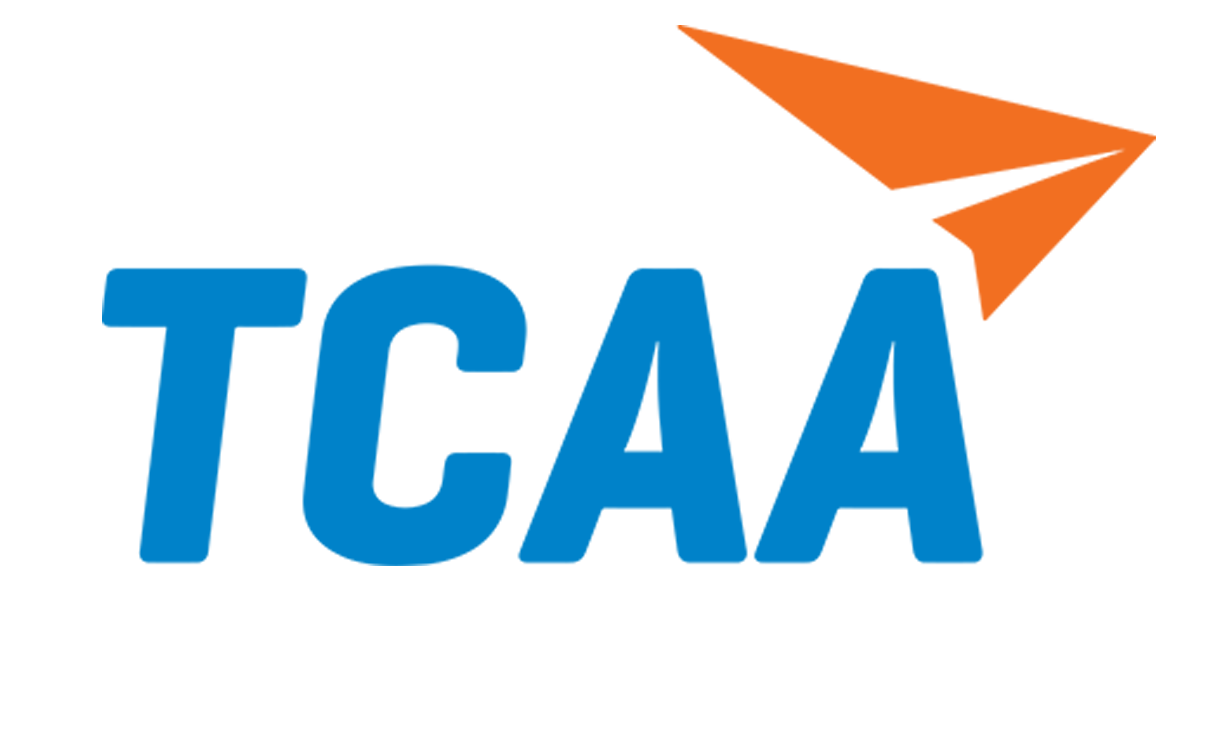 Back to
Civil Aviation Training Centre
1 training organization in Certification Phase 3
1 training organization in Certification Phase 1
1 training organization expecting to start certification process
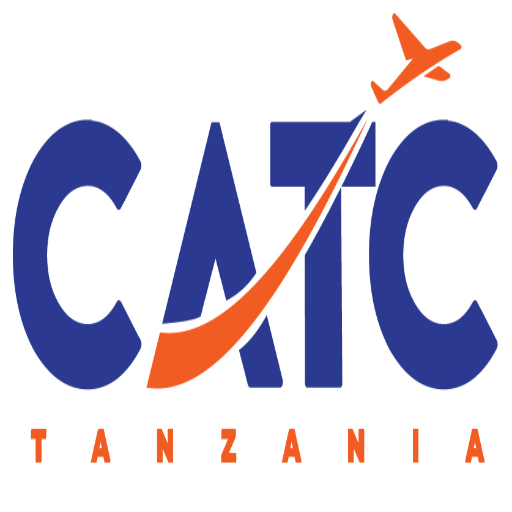 Approved Training Organization
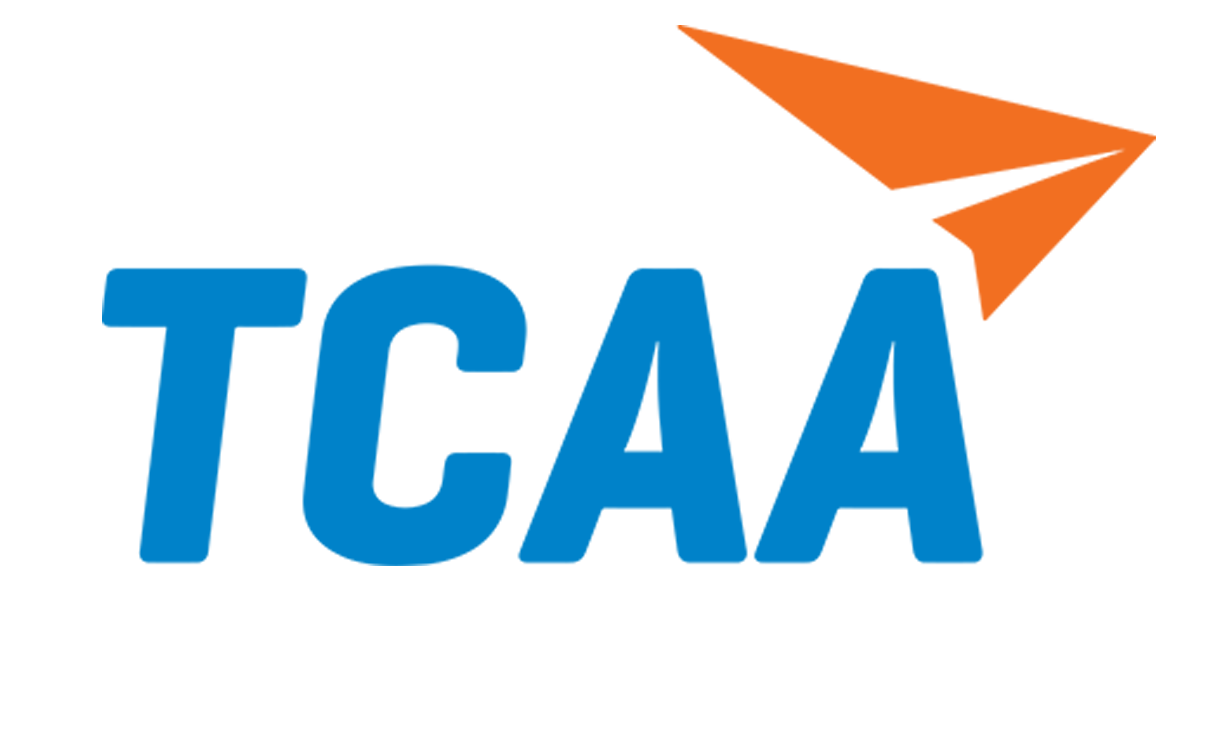 Back to
RPAS Register
Operator Register
RPAS Operation Notifications
RPAS Permits (Operations, Import and Export)
De-registration
Others
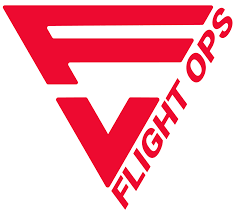 RPAS Permit Management System
Where are we going?
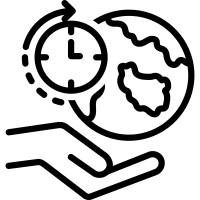 ROC
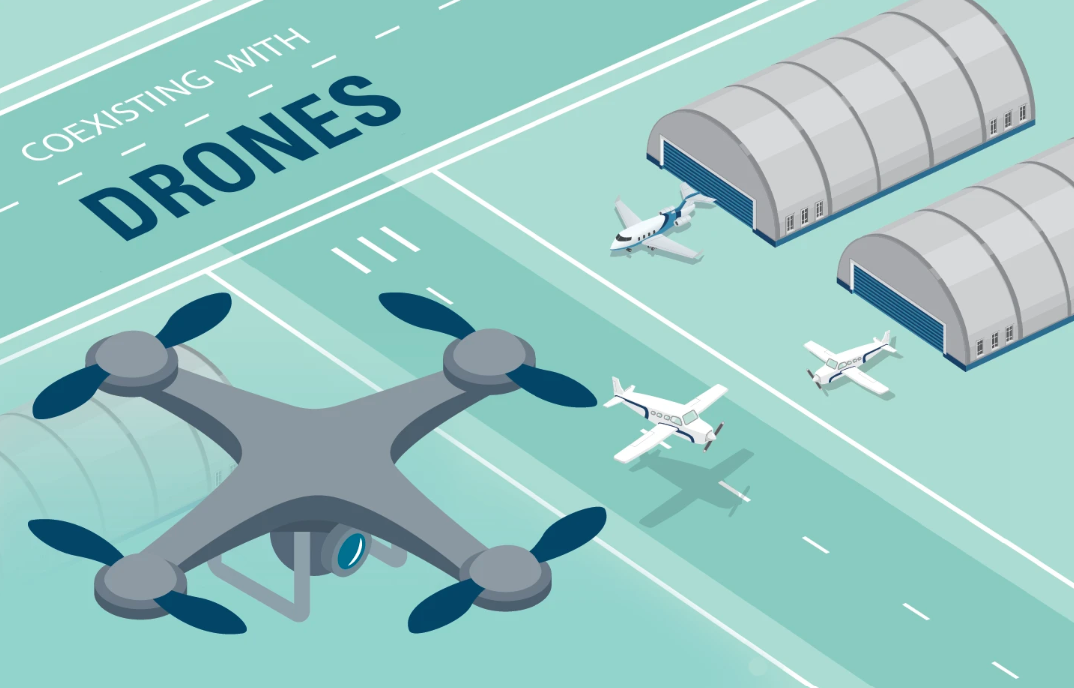 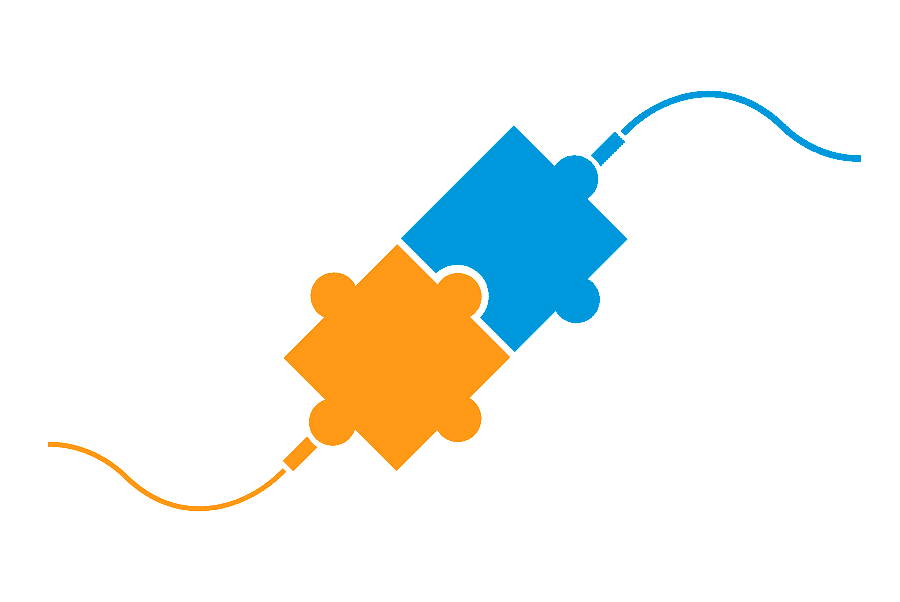 Integration
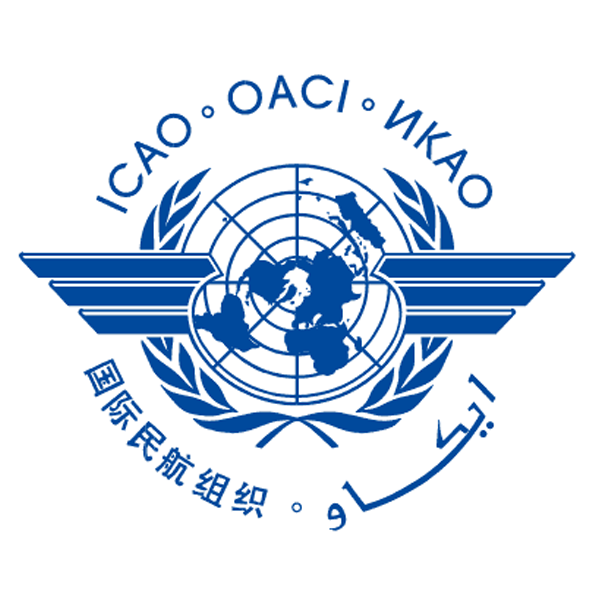 Adoption of Annex 6 Part IV
Amendment 110 to Annex 8
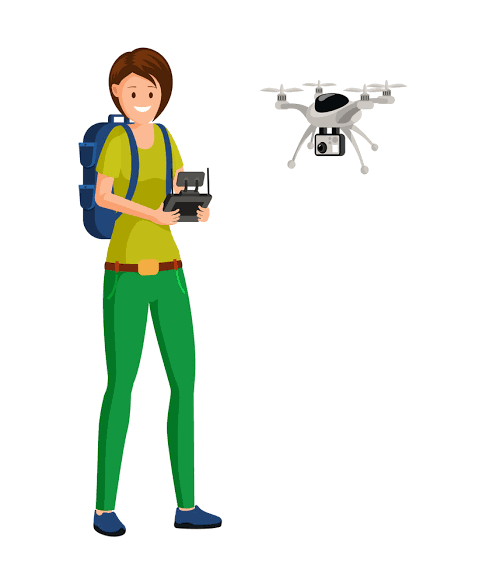 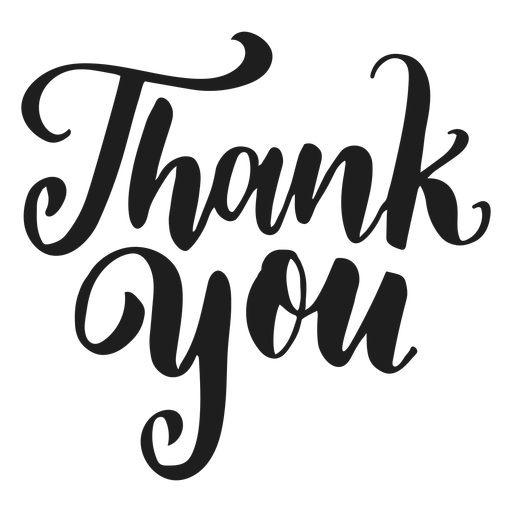